Penyusunan Substansi Regulasi Amanah UU/RPP Kesehatan
Jakarta, 19 Mei 2024
Pengelolaan dan Pengamanan Perbekalan Kesehatan
Sub Fasilitas Pengelolaan Kefarmasian
(pada RPMK Pengelolaan dan Pengamanan Perbekalan Kesehatan)
DIREKTORAT JENDERAL KEFARMASIAN DAN ALAT KESEHATAN
APBN
Vokasi Farmasi
Seleksi Obat
Pendistribusian;
konsep: PENGELOLAAN PERBEKALAN KESEHATAN
APBD
Perencanaan;
Pencatatan dan Pelaporan;
Apoteker
Fasilitas Pelayanan Kefarmasian Pemerintah
Sumber lainnya
Pengadaan;
Pengendalian
Apoteker Spesialis
Penerimaan;
Evaluasi;
Pengelolaan Kefarmasian / Perbekalan Kesehatan di fasyanfar
SDM
Pembiayaan
Penyimpanan;
Pemusnahan
Benchmark: Fasilitas Pelayanan Kefarmasian
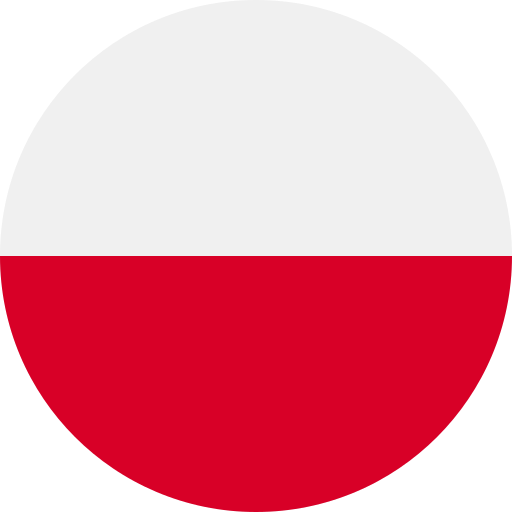 Benchmark: Fasilitas Pelayanan Kefarmasian
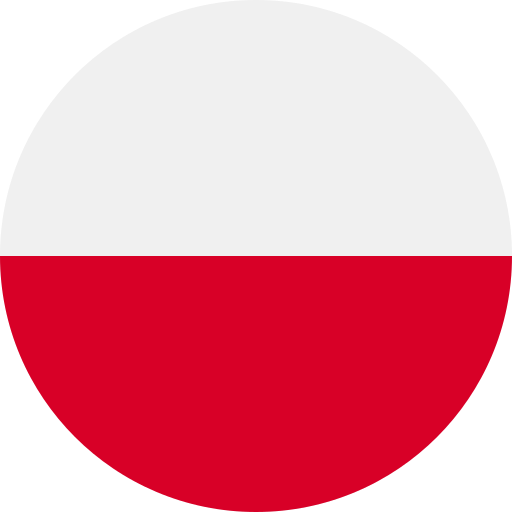 Benchmark: Fasilitas Pelayanan Kefarmasian
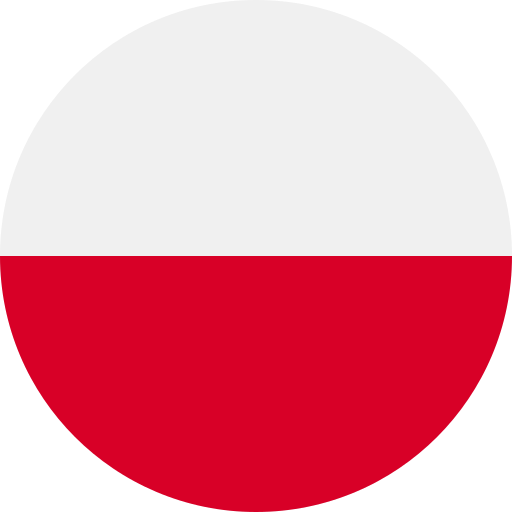 Benchmark: Fasilitas Pelayanan Kefarmasian
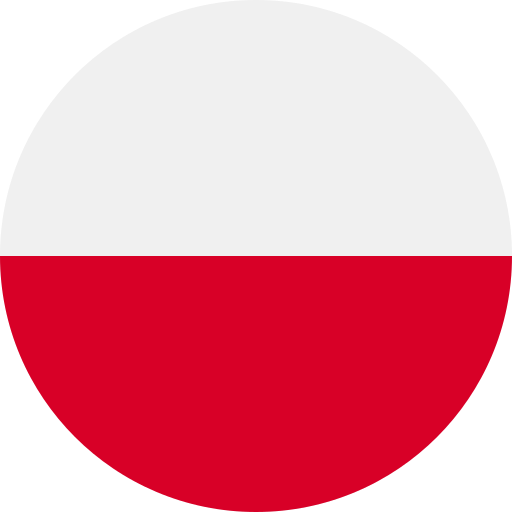 Benchmark: Fasilitas Pelayanan Kefarmasian
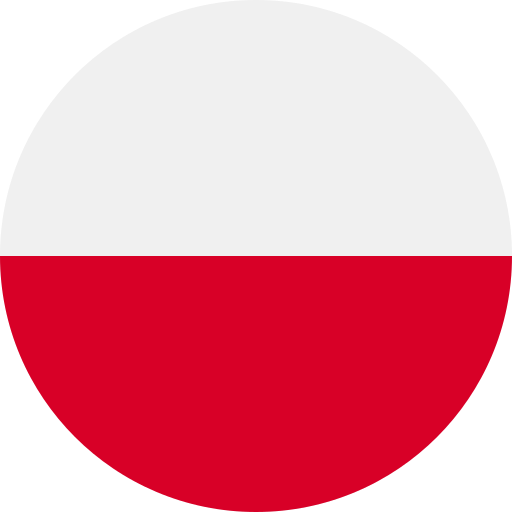 Benchmark: Fasilitas Pelayanan Kefarmasian
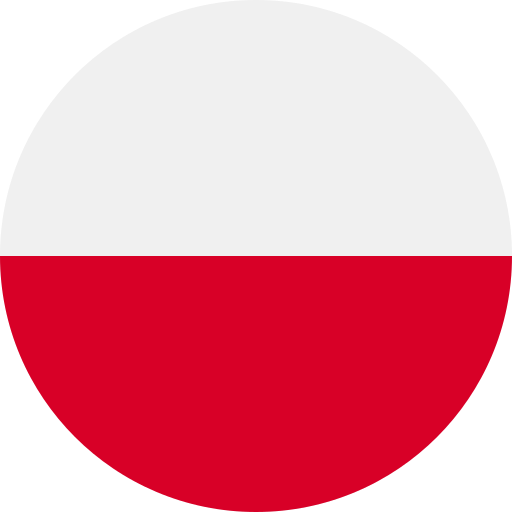 Benchmark: Fasilitas Pelayanan Kefarmasian
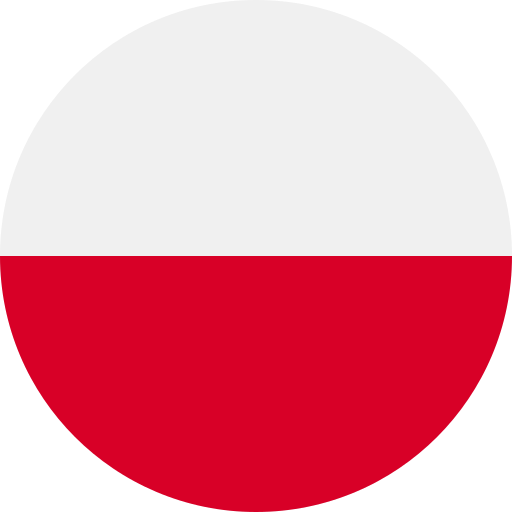 Benchmark: Fasilitas Pelayanan Kefarmasian
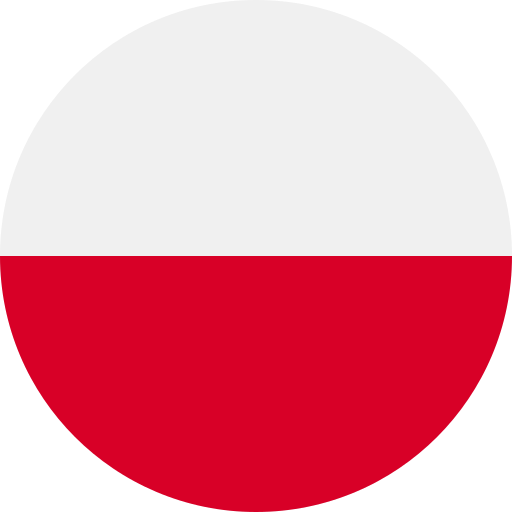 Benchmark: Fasilitas Pelayanan Kefarmasian
Benchmark: Fasilitas Pelayanan Kefarmasian
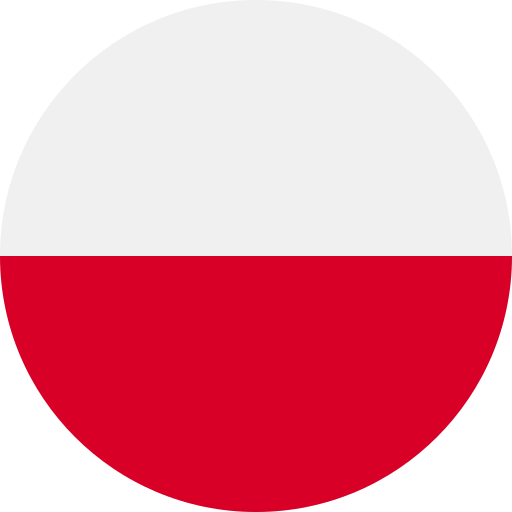 Benchmark: Fasilitas Pelayanan Kefarmasian
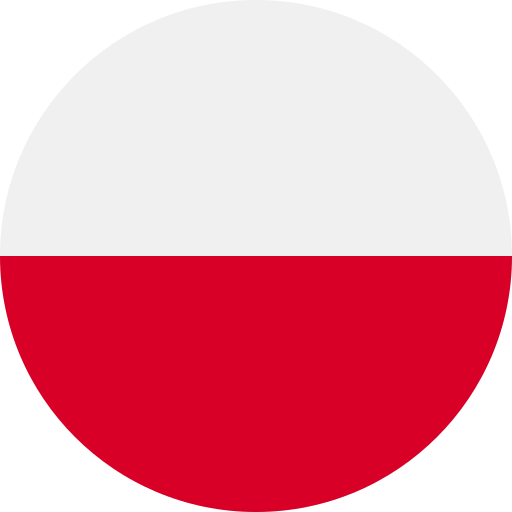 Benchmark: Fasilitas Pelayanan Kefarmasian
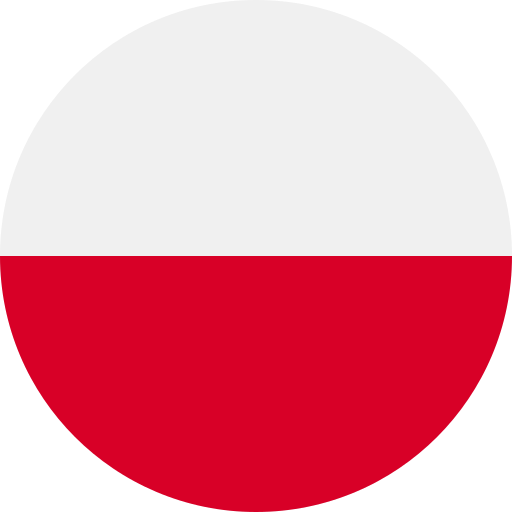 Benchmark: Fasilitas Pelayanan Kefarmasian
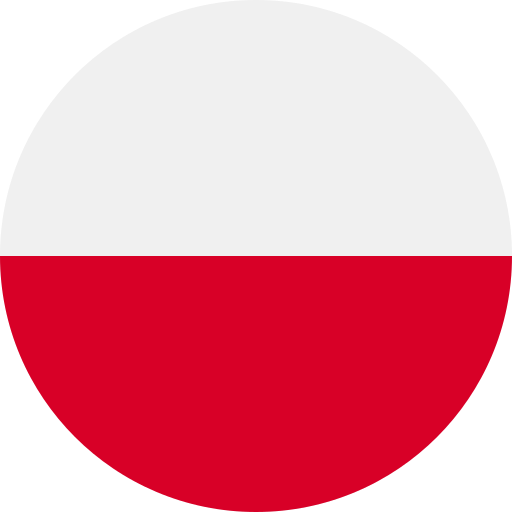 Benchmark: Fasilitas Pelayanan Kefarmasian
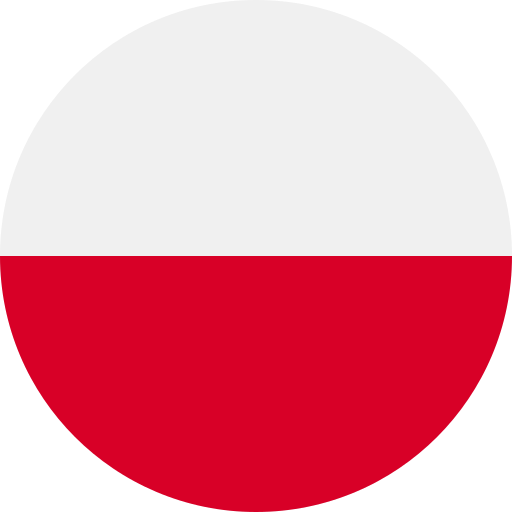 Benchmark: Fasilitas Pelayanan Kefarmasian
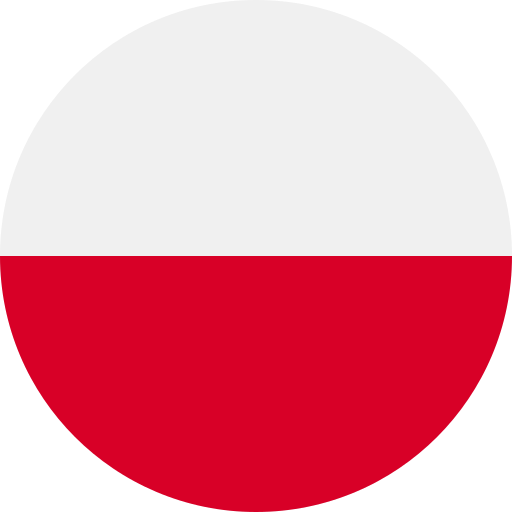 Benchmark: Fasilitas Pelayanan Kefarmasian
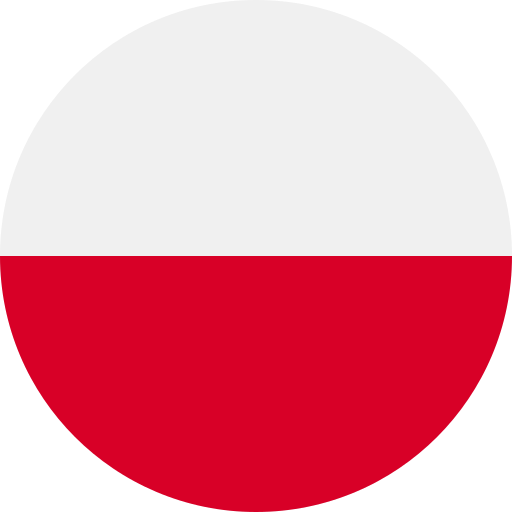